WORKING WITH YOUR SCHOOL RESOURCE Officer to Support Student Well-Being
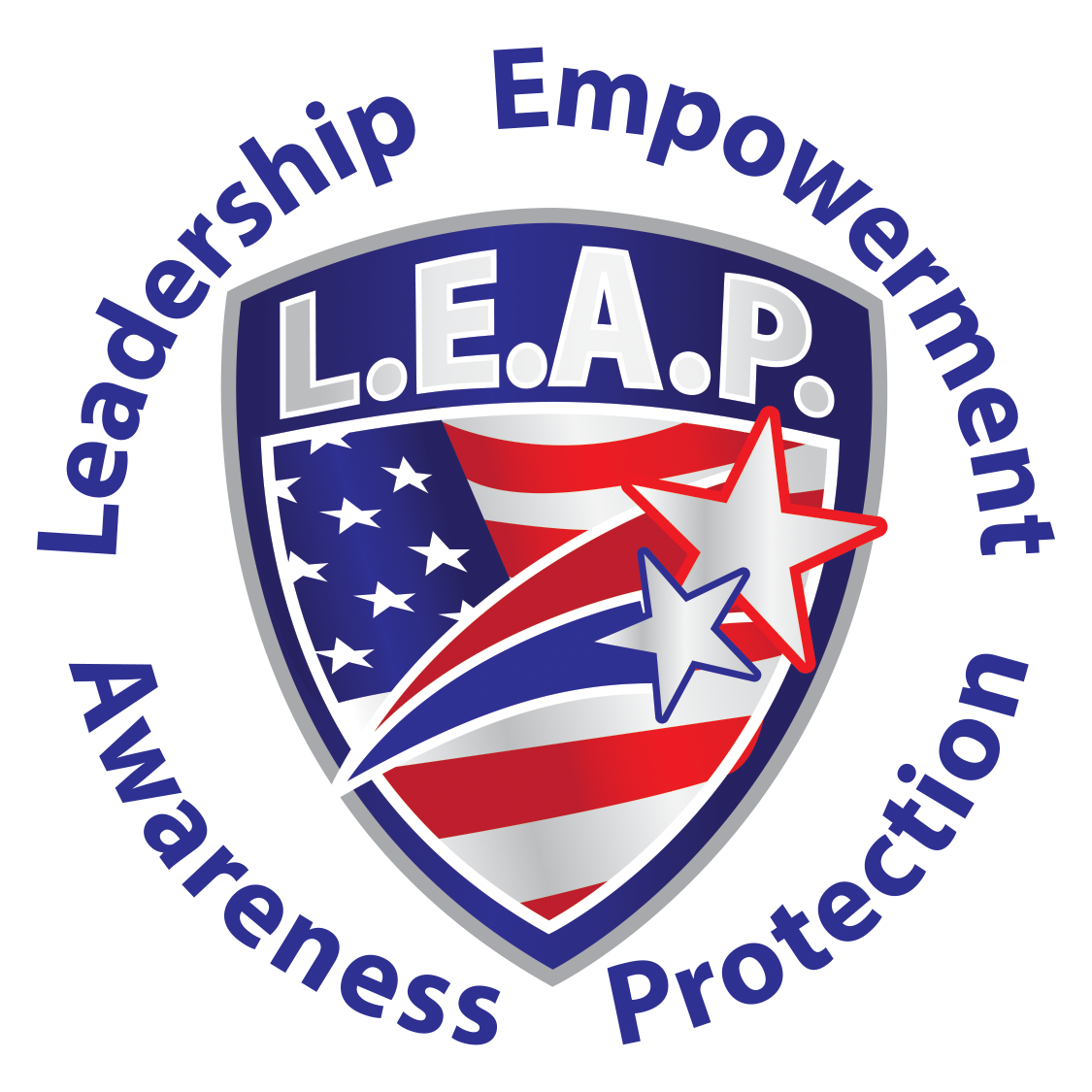 The L.E.A.P. Program Model
Detective Michelle Palladini
The SRO
IS A:
Mentor
Friend
Teacher
Advisor
Law enforcer
Informal Counselor
Coach
Advocate
IS NOT A:
Disciplinarian
Heavy hand
Formal Counselor
Internal Affairs & Personnel Investigator
BACKGROUND
& HISTORY OF L.E.A.P.
The L.E.A.P. Model
Safety:Physical AND Emotional
No child will be able to succeed in school if they don’t feel seen, safe and secure.
Safety Initiatives: The SRO is critical to plan’s effectiveness
PHYSICAL
EMOTIONAL
Emergency Protocols
Policy
Procedure
Practice
Reporting Mechanisms
Staff
Students
Crisis Management
Plan
Implement
Respond
Risk Assessment
Safe and Supportive Schools
Community Outreach - #buildvillages
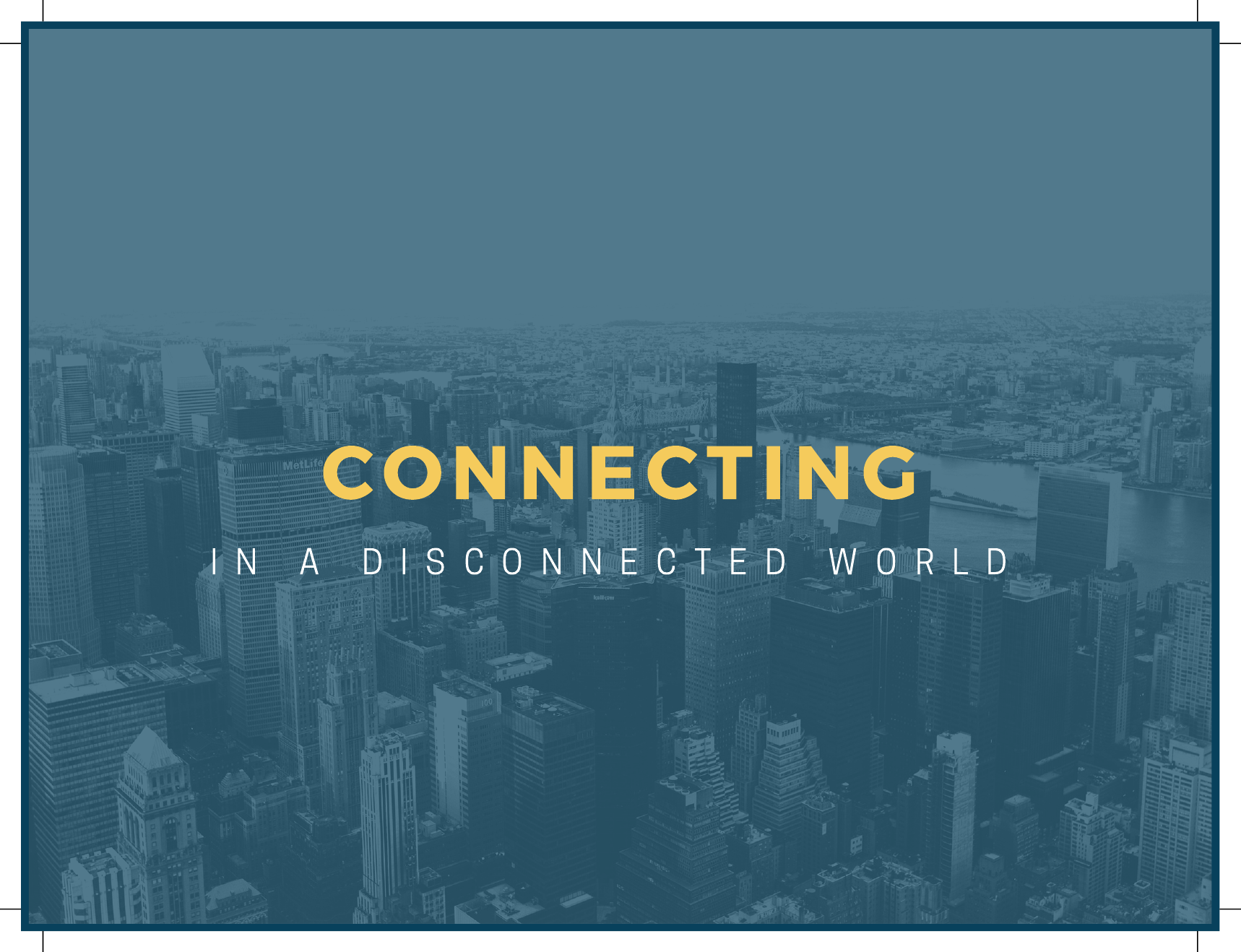 Systematic change
 can not be achieved
without the energy of
 community.
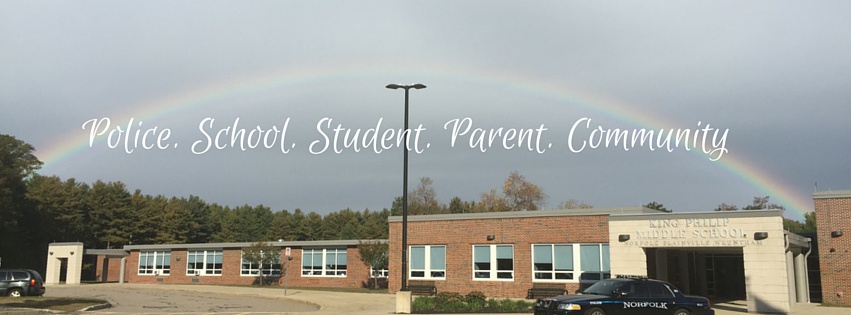 Social/Emotional Learning & Community
CASEL
LEAP
Use Your SRO!
Coffee Chats
Live Video
Facebook Group
Attendance at Open House/Curriculum Night/Conferences
Attendance at sports/clubs/events
Attendance at staff meetings, and PD days
Climate:
What types of relationships are you building?
How do you foster a safe and supportive environment?
Does your SRO participate in supporting positive school climate? How?
Climate: Your SRO can….
Address Risky Behaviors
Offer Awareness & Solutions
Bullying/Harassment
Drugs & Alcohol
Depression/Anxiety
School Disruption
Negativity
Curriculum Programs
1:1 Educational Meetings
Restorative Justice Practices
Informal Counseling
Mentoring
Liaison to other agencies
Promote positivity
Build Relationships
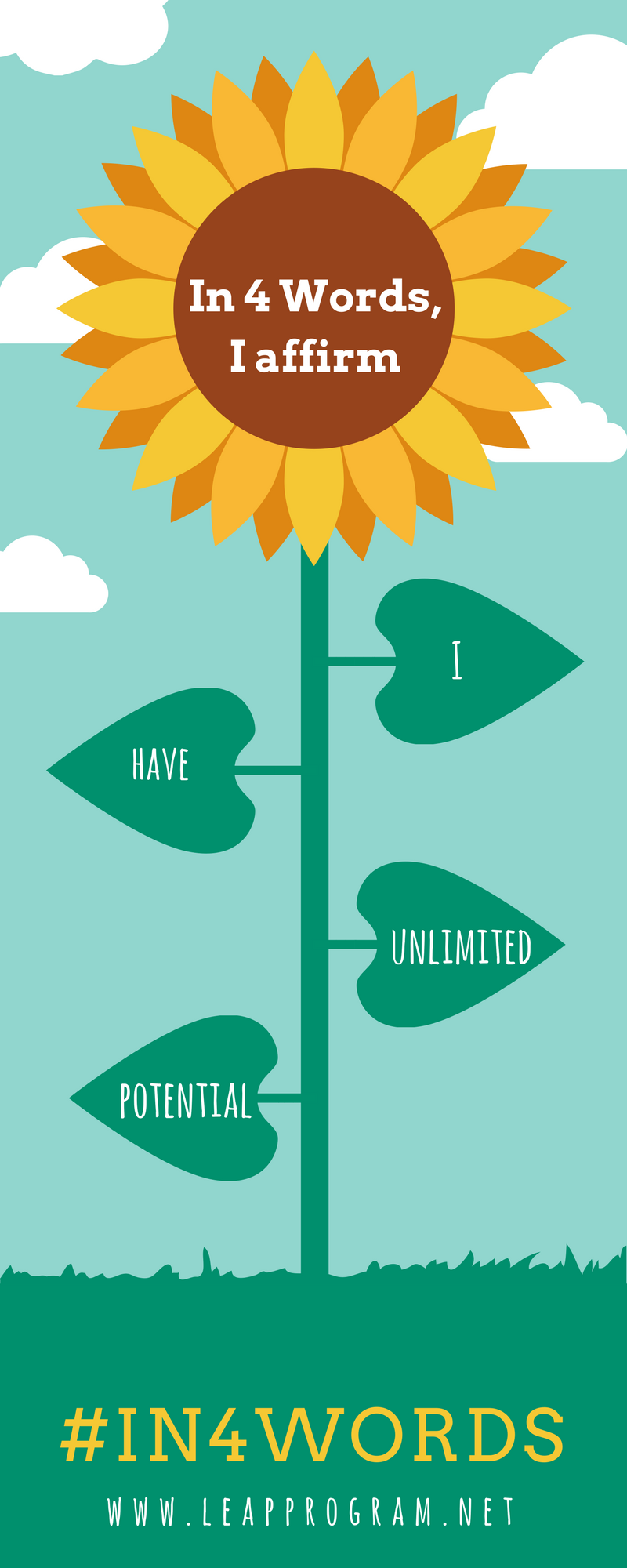 Building RelationshipsBuilding Skills
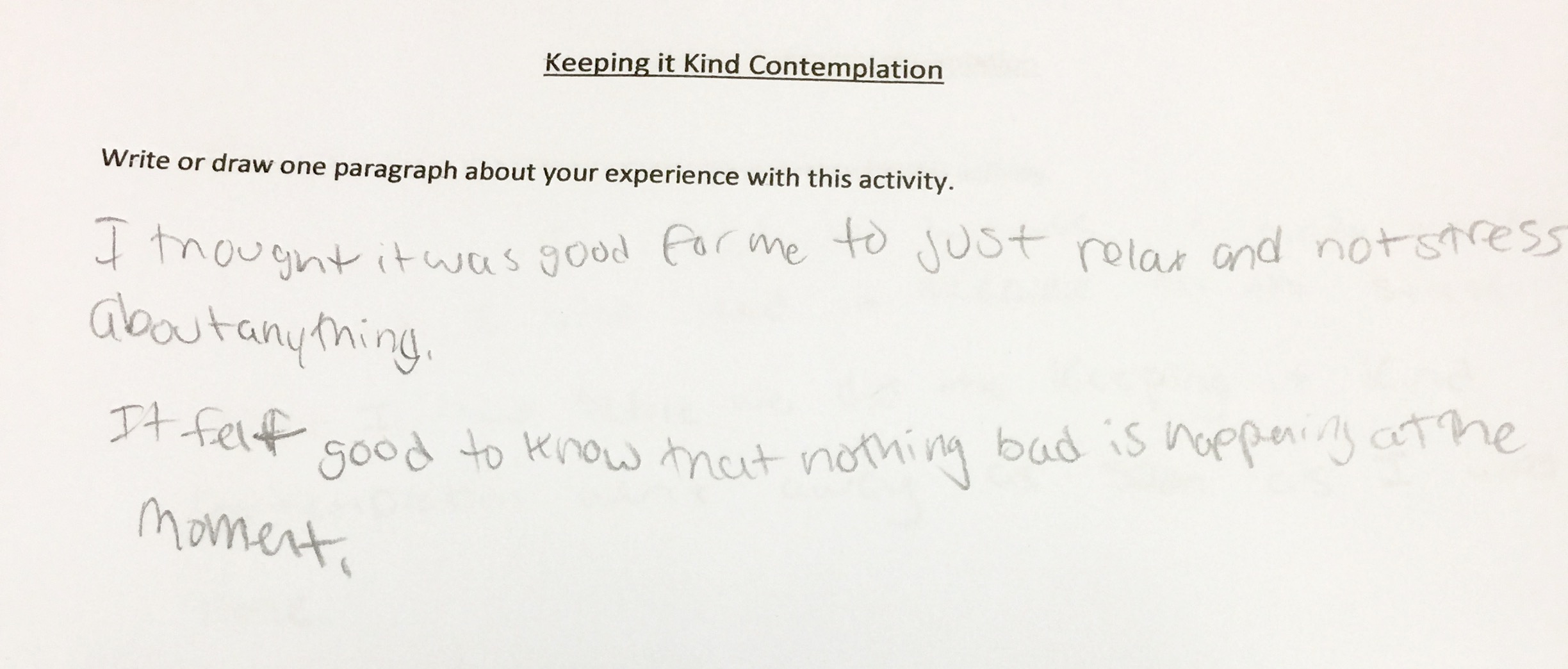 Training, Training, Training!
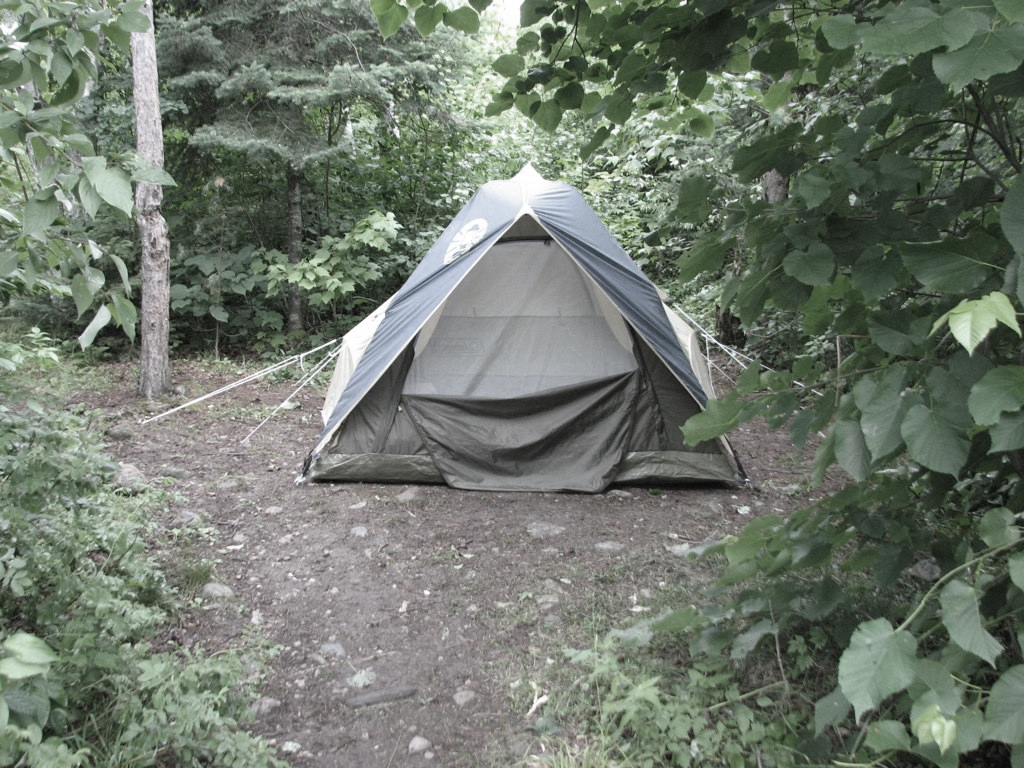 the grown-ups
  failed me.
Risky behaviors are reduced when integrated methods are used.
[Speaker Notes: Your SRO should have a method for working with each to help students succeed.]
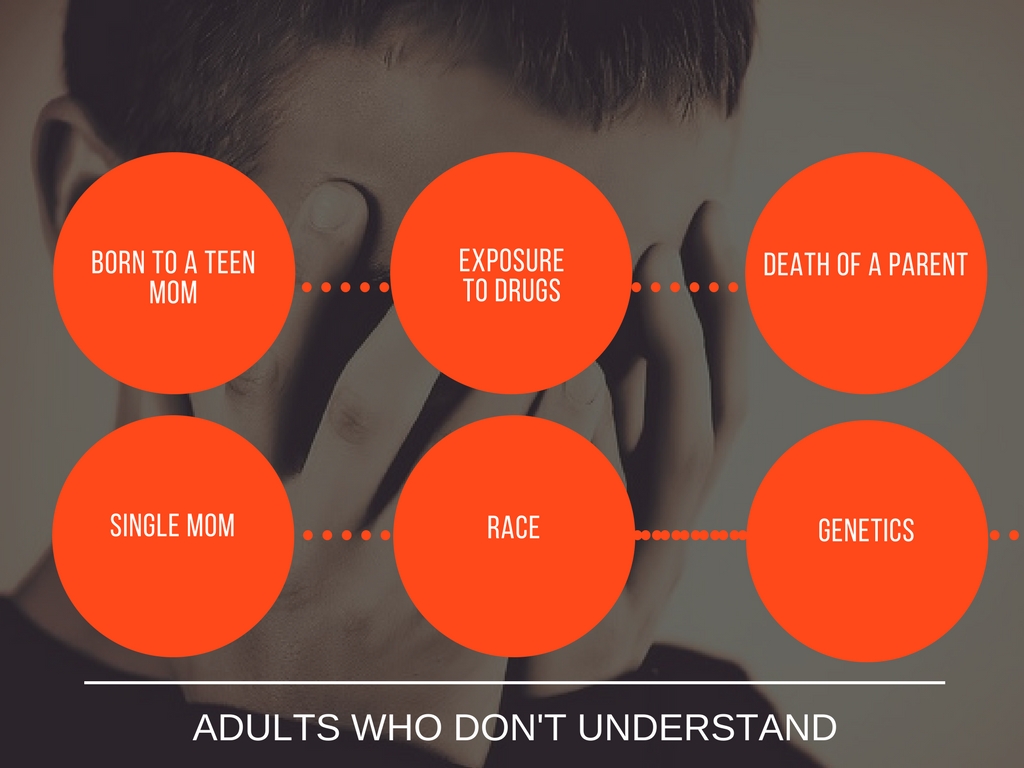 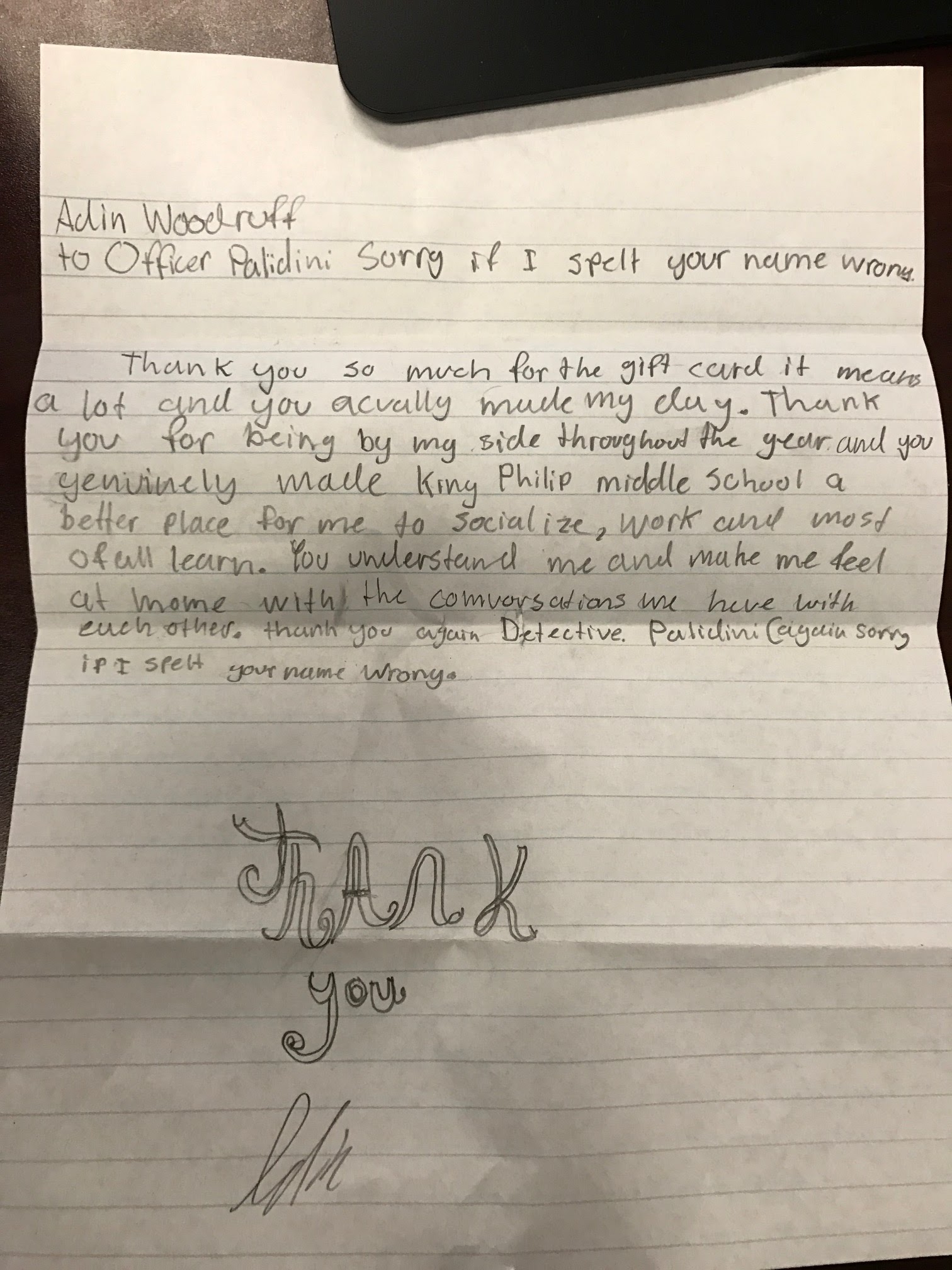 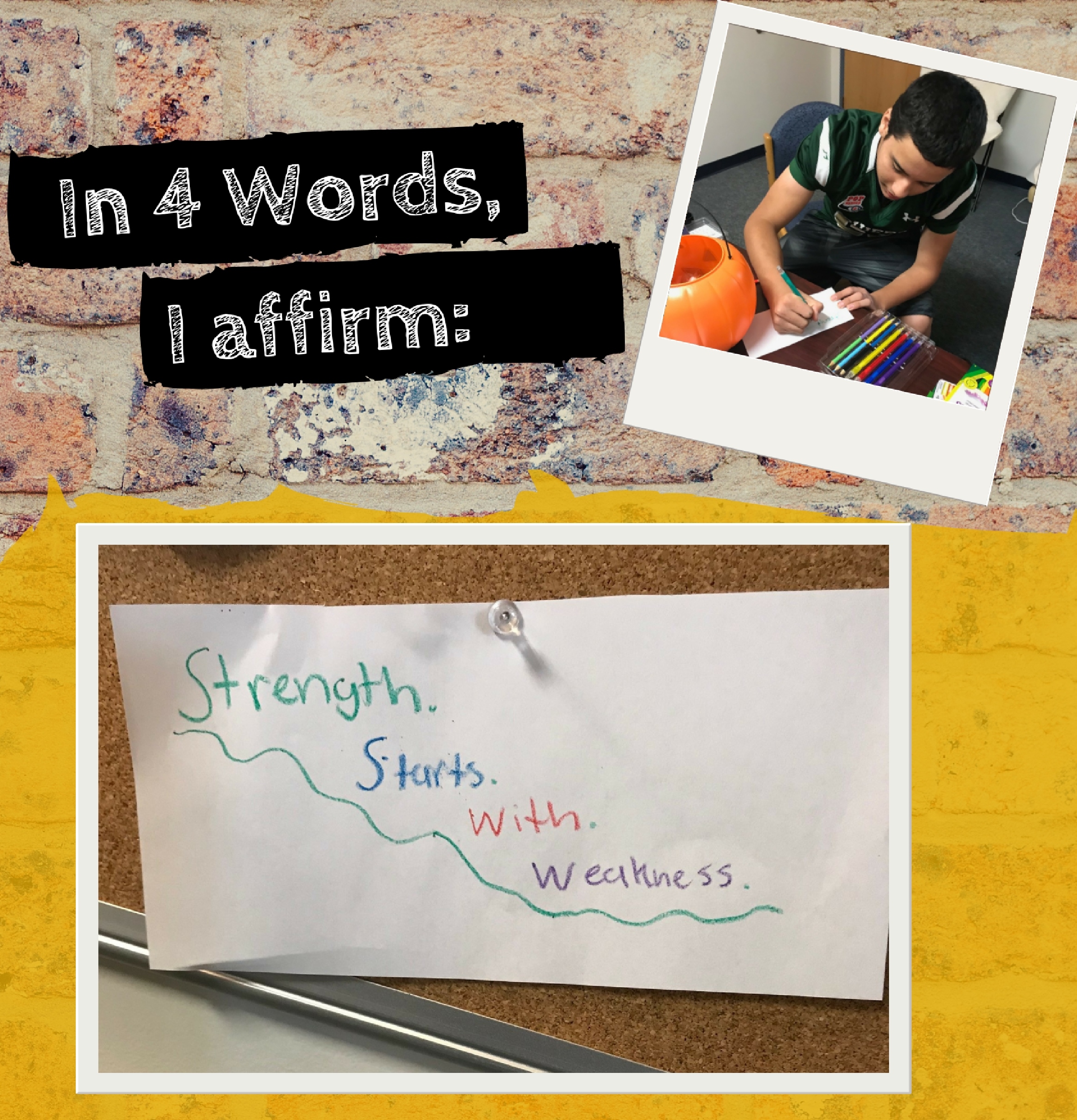 “Strength Starts
With Weakness”

Where are your weaknesses?

How can you grow?
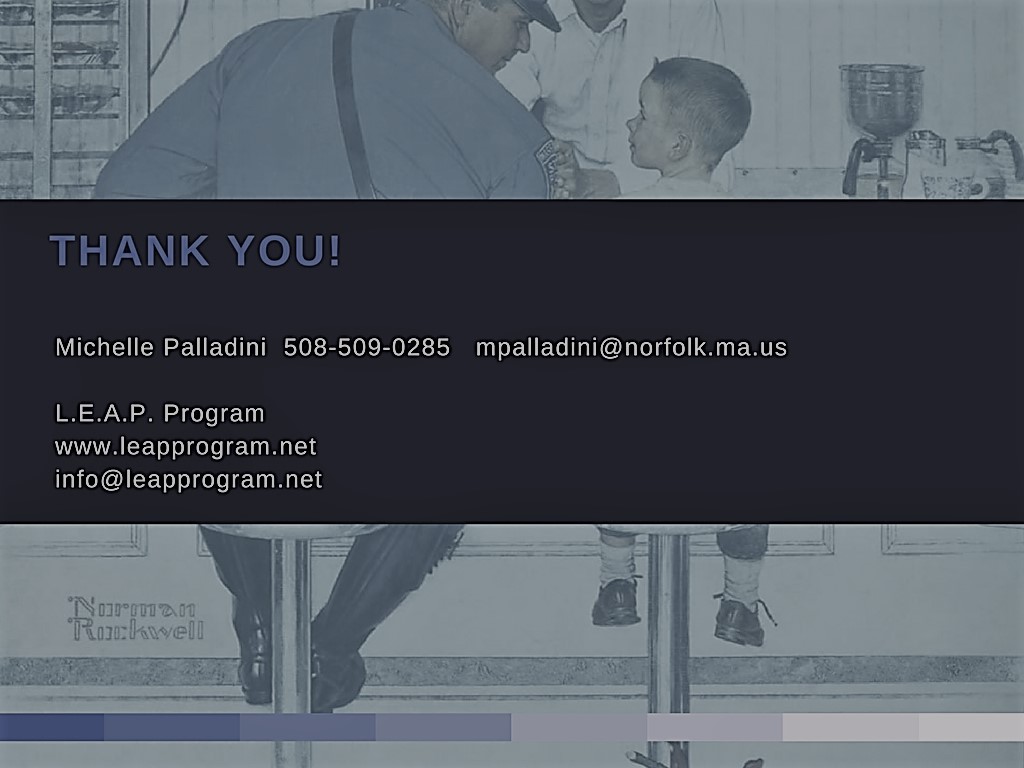 Find me on social!

Facebook:
@michellepalladinileap
@leapprograms

Twitter:
@leapprograms

Linked In:
Michelle Palladini

BLOG:
www.leapprogram.net/blog